Fuente: Instituto Nacional de Estadística y Geografía (INEGI), Instituto Nacional para el Federalismo y el Desarrollo Municipal (INAFED).
Tasas de homicidios en Coahuila por región (2009-2014)
Fuente: Instituto Nacional de Estadística y Geografía (INEGI), Instituto Nacional para el Federalismo y el Desarrollo Municipal (INAFED).
Fuente: Registro Nacional de Personas Extraviadas o Desaparecidas (RNPED), Instituto Nacional de Estadística y Geografía (INEGI), Instituto Nacional para el Federalismo y el Desarrollo Municipal (INAFED).
Tasas de desaparecidos en Tamaulipas por región (2009-2014)
Fuente: Registro Nacional de Personas Extraviadas o Desaparecidas (RNPED), Instituto Nacional de Estadística y Geografía (INEGI), Instituto Nacional para el Federalismo y el Desarrollo Municipal (INAFED).
Regiones de Coahuila y Municipios de la Región Fronteriza
Fuente: Instituto Nacional para el Federalismo y el Desarrollo Municipal (INAFED).
Posible ubicación del Rancho San José o Rancho de los Garza
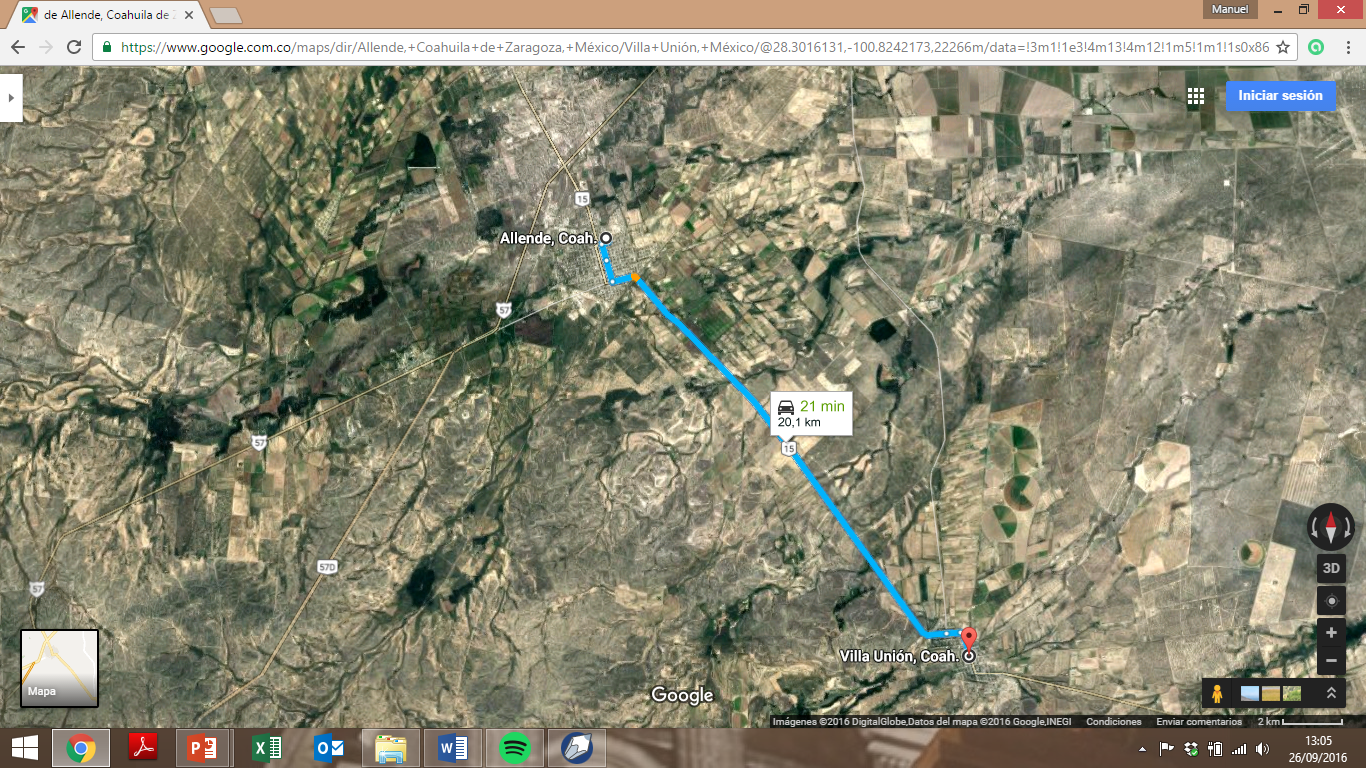 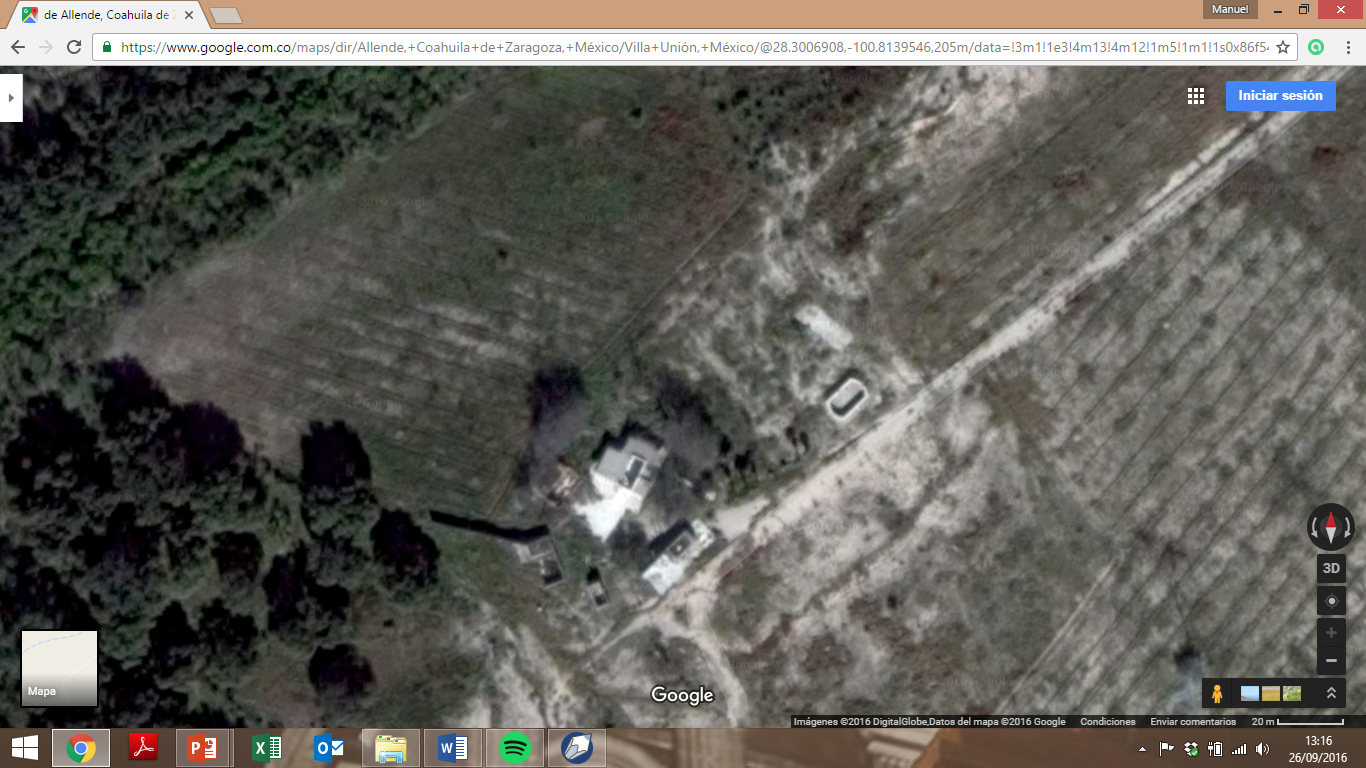 Zona del Rancho de Los Garza (km. 7,5 de la carretera 15, entre Allende y Villa Unión)
Fuente: Expediente de la Procuraduría General de Justicia del Estado de Coahuila
Posible ubicación del campo de exterminio, según el testimonio de Efrén Tavira
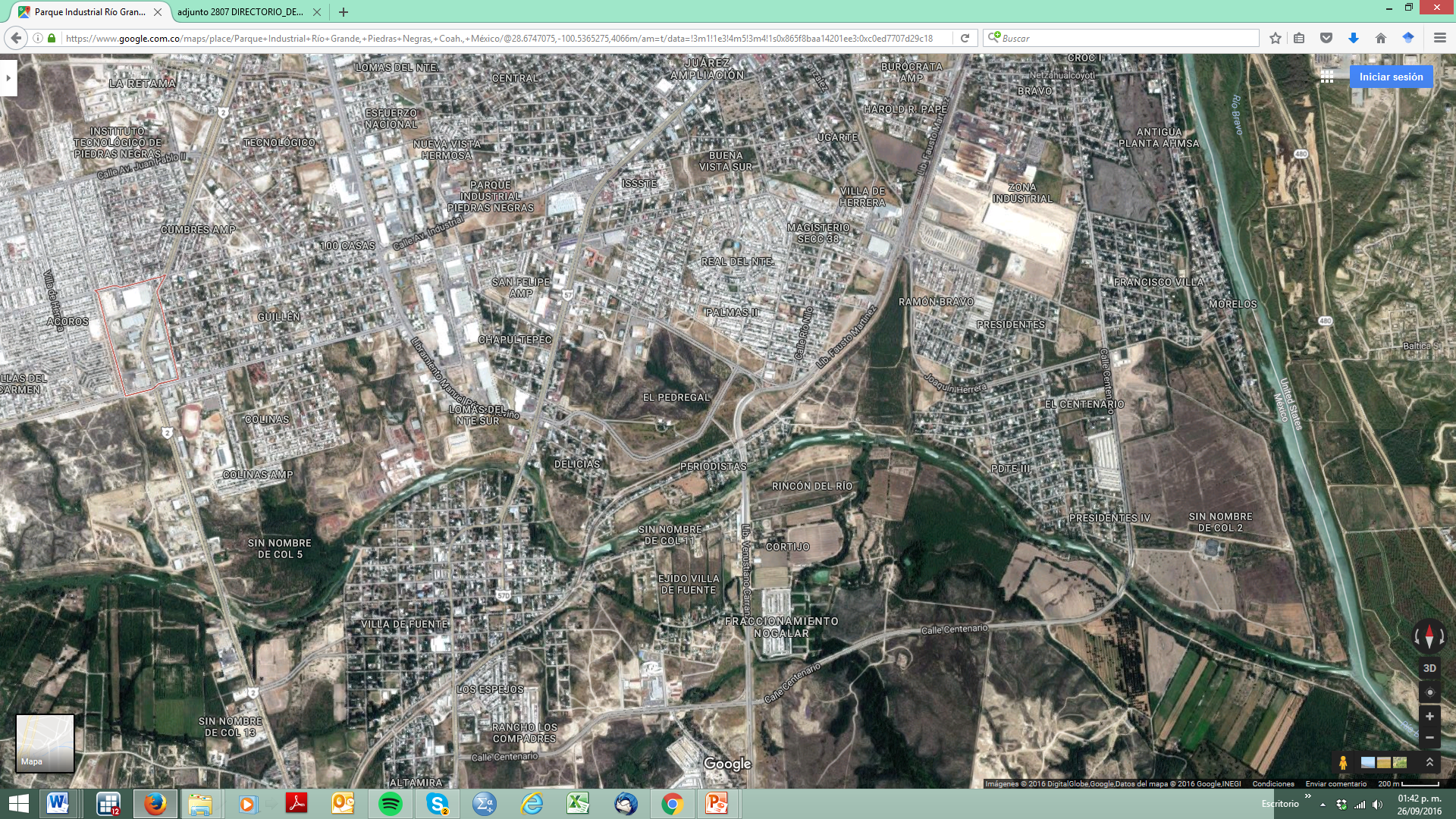 Campo de exterminio
EUA
Parque Laguito Mexicano
Fuente: Buch, Jason y Contreras, Guillermo, “ A trial offered inside look at a violent, bloody cartel”, San Antonio Express News, 23 de julio de 2016